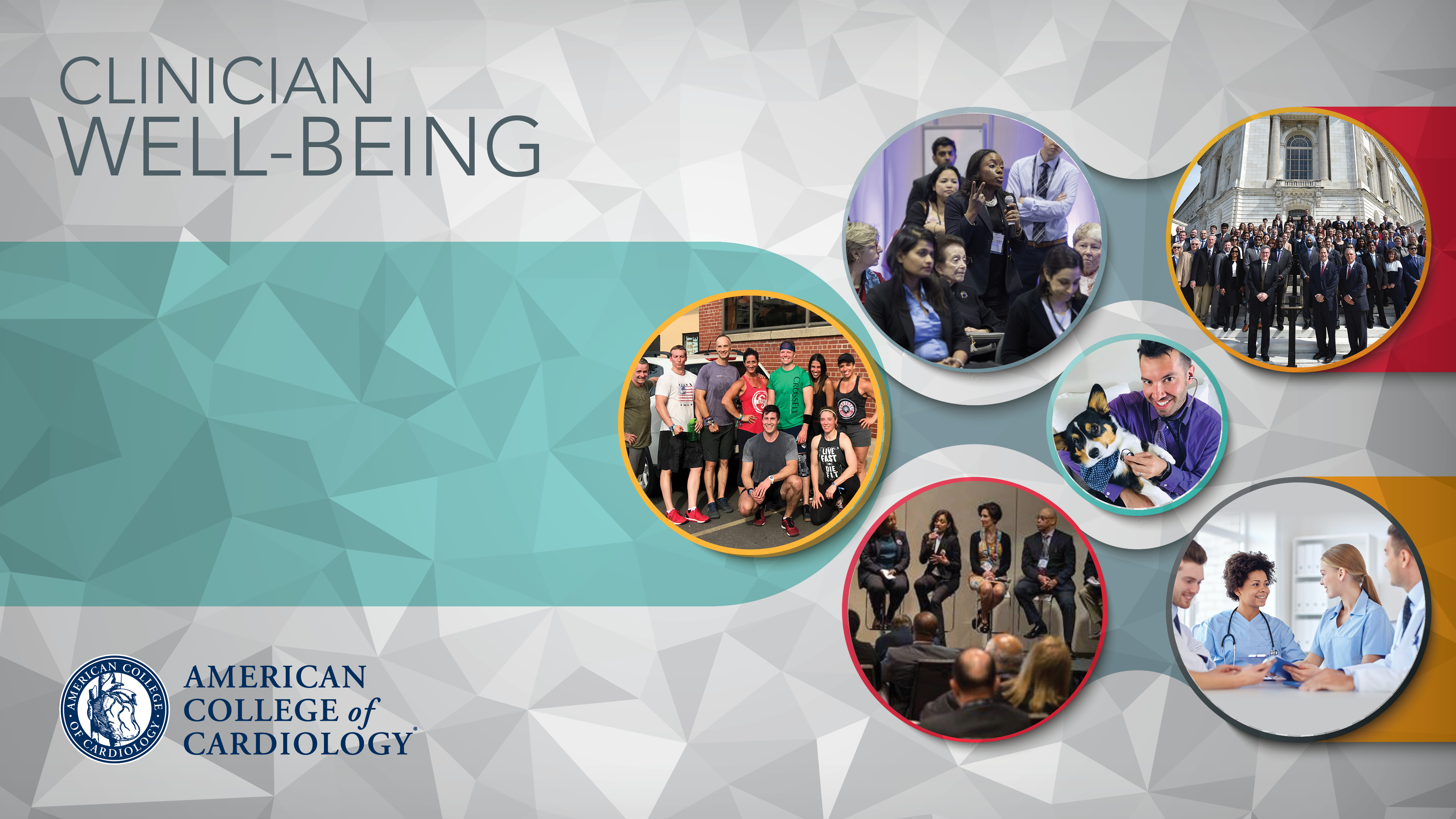 Clinician Burnout & Wellness
Slides Courtesy of:
Tami Atkinson, MD 
Scott Lilly, MD, PhD, FACC
Laxmi Mehta, MD, FACC
Garima Sharma, MD, FACC
Poonam Velagapudi, MD, FACC
BOG Task Force on Wellness
Early Career Section
Membership Committee Well-Being Work Group
Outline
Introduction & background on clinician burnout
Domains of physician well-being
Tools to prevent burnout and promote wellness
Guide for chapter-based activities
Introduction & Background
Define clinician burnout and consequences
Identify risk factors for burnout
Data to support high rates of burnout and suicide rates
Define clinician wellness
ACC quadruple aim
Defining Burnout
Adapted from the World Health Organization’s definition of burnout:
The three key dimensions of burnout are overwhelming exhaustion, feelings of cynicism and detachment from the job, and a sense of ineffectiveness and lack of accomplishment.
Exhaustion is the physical and emotional response of stress. Emotions associated with exhaustion include feeling overextended by work demands and depleted of emotional and physical resources that support replenishment and recovery.
Cynicism represents the interpersonal aspect of burnout and refers to a negative, callous, or excessively detached response to various aspects of the job, usually resulting in a negative reaction to people, loss of idealism, and the dehumanization of others.
Inefficacy refers to feelings of incompetence and a lack of achievement and productivity in work and represents the self-evaluation aspect of burnout.
National Academy of Medicine: Taking Action Against Clinician Burnout: A Systems Approach to Professional Well-Being (October 2019)
Prevalence of Burnout Among Cardiologists
23.7% Enjoyed Work
26.8% Burned Out
49.5% Stressed
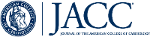 Laxmi S. Mehta et al. JACC 2019;73:3345-3348
Well-Being Index Score: NPs & PAs
38.5% had substantial symptoms of burnout and nearly one-third were considering a job change.

Total WBI total score -2 to 9, higher scores indicating greater degree of distress, lower meaning in work, and less satisfaction with work–life integration.
Liselotte N. Dyrbye et al. JAANP 2018; 1-10
Consequences of Burnout
2018 Medscape Physician Lifestyle Report
40% of cardiologists experienced burnout
12% of cardiologists felt depressed
3% of cardiologists had clinical depression
Cardiology had one of the higher rates of burnout and lowest happiness rate
17% of cardiologists considered professional health (least likely of all medical specialties)
Coping Mechanisms
Alcohol consumption
Binge/unhealthy eating
Self-isolation
Suicide Rates
Double that of general population
Women 130% higher than general female population
Men 40% higher than general population
[Speaker Notes: Patient care – suboptimal care, lower patient satisfaction, medical errors, malpractice suits
Health Care organizations/Hospital – decreased productivity, increased physician turnover
Personal – depression, suicidal ideation, substance abuse, early retirement
Family/Friends – relationship difficulties]
Work Environment and Burnout
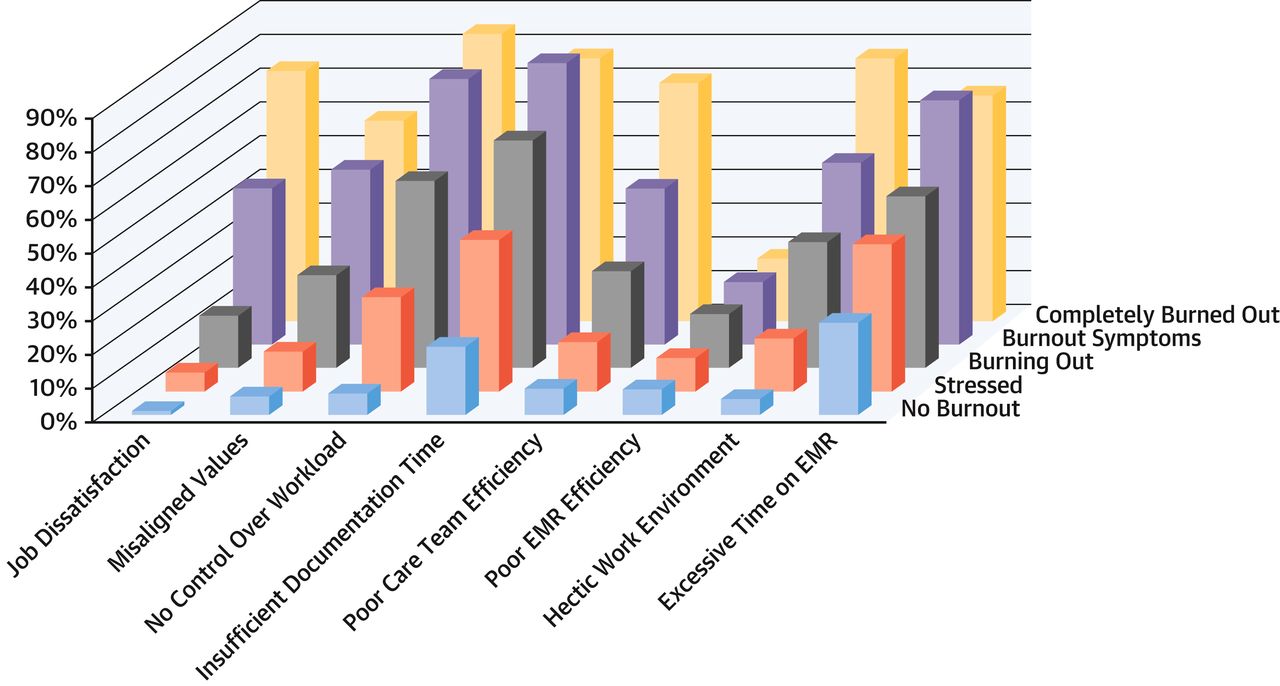 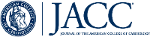 Laxmi S. Mehta et al. JACC 2019;73:3345-3348
[Speaker Notes: Work Environment and Burnout Association of stress and burnout with work environment factors from the Mini Z survey. Adverse work environment was less common in no burnout physicians compared with stressed and burned out physicians. EMR = electronic medical record.]
Potential Risk Factors For Burnout
Administrative burden
Long duration of training – especially subspecialization
Financial responsibilities
Raising a family
Student loan debt
New mortgage
Retirement planning
Supply-demand mismatch
A shortage of more than 4000 cardiologists was predicted by a 2009 survey including general cardiologists, interventional cardiologists, electrophysiologists and pediatric cardiologists 
Increase in number of patients seen and work hours
Academic dissatisfaction
Increased clinical duties and less time for research, educational and scholarly activities
Definition of Wellness
Wellness is an active process through which people become aware of, and make choices toward, a more successful existence.
                             – National Wellness Institute
Wellness is a state of complete physical, mental, and social well-being, and not merely the absence of disease or infirmity.
                            – World Health Organization
Quadruple Aim
Clinician burnout is counterproductive to the goals of the triple aim
This has added a fourth aim – “improve work life of health care clinicians”
Improving clinician well-being has been incorporated into ACC’s 2019-2023 strategic plan
A Potential Model: Reciprocal Domains of Physician Well-Being
Culture of Wellness
Leadership engagement and accountability
Communication and public relations
Organizational infrastructure
Measurement and scholarship
Recognition 

Efficiency of Practice
Technical solutions
Balance of job demands with job resources
Empowering clinicians in developing clinic flows/processes

Personal Resilience
Mindfulness classes
Schwartz Center Rounds
Community and connection
Bohman, B, et al NEJM Catalyst (2017)
Potential Burnout Interventions
Workplace Efficiency
Reduce administrative burden
Hire and train medical scribes
Schedule dedicated administrative time in clinician schedule
Designated health care teams, team huddles, medical scribes
Involve clinicians in developing clinic flows/processes
Culture of Wellness
Establish a wellness program
Recruit wellness committee 
Identify designated wellness champions within an organization/institution
Mental health support programs
Dedicated wellness centers with counselors/therapists available to trainees/faculty members
Invest in clinicians
Provide onsite childcare at hospitals/institutions and conferences
Personal Resilience
Provide coaching to assist with stress management, mindfulness training and techniques to promote wellness
Small group discussions, share stories about how burnout was managed
Provide financial counselors for ECPS
Discuss financial planning, retirement, mortgage resources and family planning
Self-Care & Wellness
Sleep Hygiene
Mindfulness & Meditation
Meditation apps
Mindfulness – practice of being completely aware and present in the current moment
Promote self-awareness & reduce stress
Yoga
Regular Exercise
Relaxation
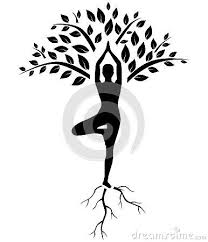 US Department of Health and Human Services
(SAMHSA) Substance Abuse and Mental Health Services Administration
Self-Care Strategies
Elements of a self-care plan to prevent burnout: journaling, meditation, massage, yoga, reading, music, mindfulness, stretching, tai chi, dancing, breath techniques, etc. 
Educating membership to detect early signs of deteriorating health and take action: 
Encouraging members to became more connected with friends, family or the community
Encouraging members to make a personal vision plan and prioritize goals
Work-Life Integration
Set goals
Define work-life boundaries and adhere to them
Prioritize and schedule time for self-care, hobbies and family/friends
Self Leadership
Be Innovative
Focus on results
Resolve conflicts among domains
Challenge the status quo
See new ways of doing things
Embrace change courageously
Be Real
Know what matters
Embody values consistently
Align actions with values
Be Whole
Clarify expectations
Help others
Build supportive networks
Manage boundaries
Friedman, S.  People and Strategy, The Professional Journal of HR People and Strategy (2018) Vol 41, Issue 4 pp. 12 – 19
Potential Chapter-Level Activities:
Build social networks
Celebrate successes
Identify areas of discussion 
Share self-care practices
Host listening sessions
Share best practices for team-level processes
Communicate your “why” (I love what I do…)
Potential Chapter-Level Activities:
Develop a chapter-level “Wellness Plan” that initiates and implements practical strategies to support clinicians who may be experiencing burnout.
This can be done by formally meeting at frequent intervals  and/or soliciting feedback from their state members on what has individually and institutionally worked. 
Charge a workgroup at the chapter-level to formulate a local plan to address burnout at a grassroots level.
Need Help?
ACC Infographic on Well-Being
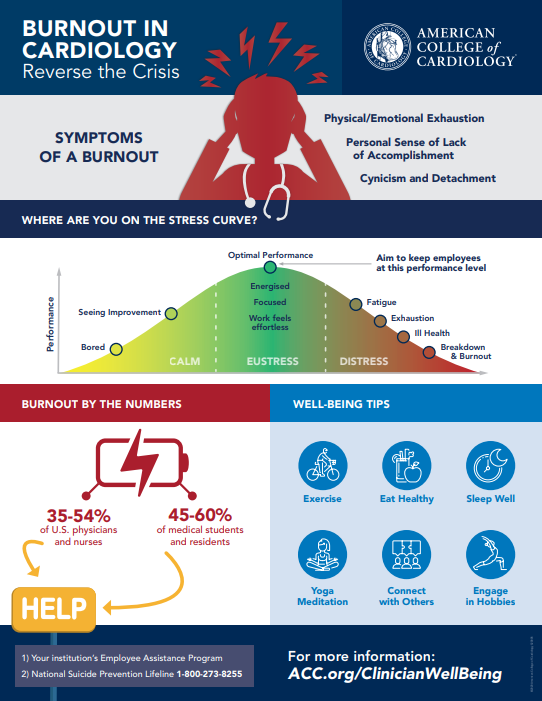 First infographic available for download at www.acc.org/clinicianwellbeing
Post it in breakrooms and make it available to colleagues
Other ideas for infographics? Email memberengage@acc.org
Cardiologists Seeking Help for Burnout
79% of cardiologists said they would not seek help for burnout
45% of cardiologists responded they are unlikely to participate in a workplace program
Primary reasons for not seeking help:
Can deal with this without 
    professional help
Symptoms are not severe enough
Too busy
Don’t want to risk disclosure
Don’t trust mental health professionals
Other
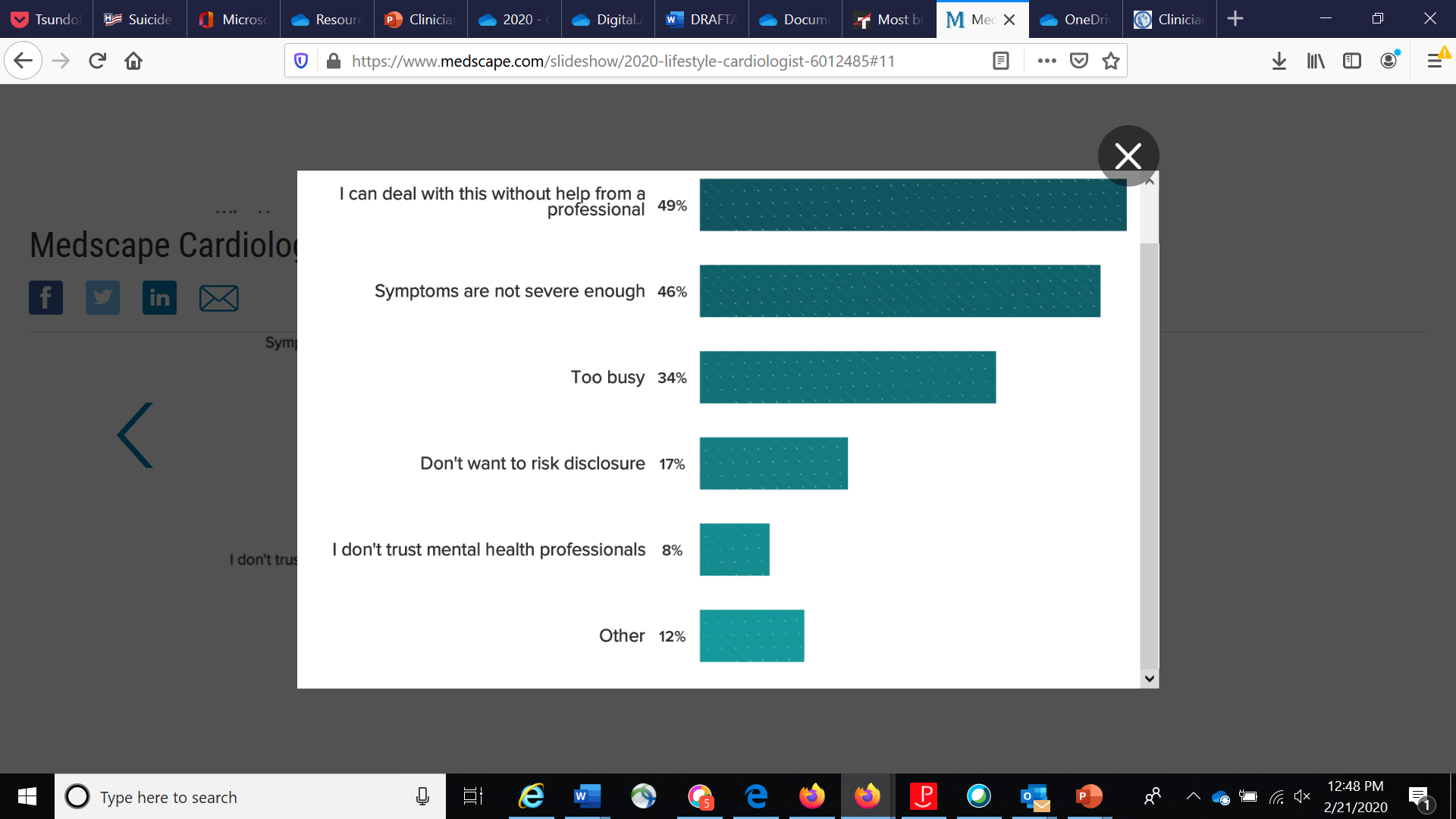 Medscape’s Cardiologist Lifestyle, Happiness & Burnout Report 2020
Employee Assistance Programs
Work-based intervention program designed to assist employees with personal problems
Staffed by licensed professionals, including clinical social workers, mental health counselors and substance abuse professionals
Typically a variety of services offered, such as counseling to find resources for childcare, eldercare, legal, financial, well-being coaching and career development
Counseling sessions can be via phone or in-person
Typically a limited number of counseling sessions available
EAP sessions are subject to HIPAA rules
Contact your Human Resources Office to learn more about your institution’s EAP program
You Are Not Alone
National Suicide Prevention Lifeline
1-800-273-TALK
1-800-273-8255
Want to Help?
American Hospital Association Resources
Webinars
Michael Myers, MD, discusses the causes of physician suicide, and an understanding of physician traits such as perfectionism shed light on the tragedy of physician suicide.
Michael Weinstein, MD, shares his personal struggle to practice medicine while battling depression and thoughts of suicide. Weinstein’s story is heart wrenching — and provides a needed window into the experiences of physicians who struggle with mental illness.
Heather Farley, MD, discusses what hospitals can do to promote connectedness and well-being among physicians. She notes that the repetitive trauma of practicing medicine can often cause physicians to lose the joy that inspired them to pursue the field and speaks openly about some of the isolation she felt at different points in her medical career.
AHA Physician Alliance Well-Being Playbook
Suicide Prevention Resource Center
The only federally supported resource center devoted to advancing the implementation of the National Strategy for Suicide Prevention.
Online resources include:
Resources to build or expand a suicide prevention program
Resources about assessing and managing risk 
Micro-learning activities
Catalog of resources by state
www.sprc.org
Additional Well-Being Resources
ACC’s Clinician Well-Being Portal: www.acc.org/clinicianwellbeing  
National Academy of Medicine Action Collaborative: https://nam.edu/initiatives/clinician-resilience-and-well-being/
Friedman, S. Total Leadership: Improving Performance in All Parts of Life, PEOPLE + STRATEGY Vol 41, Issue 4 (2018) pp. 12 – 19
B Bohman, L Dyrbye, C A Sinsky, M Linzer, K Olson, S Babbott, Physician Well-Being: The Reciprocity of Practice Efficiency, Culture of Wellness, and Personal Resilience NEJM Catalyst (2017) (subscription required)
Self assessments – AMA Mini Z, Oldenburg Inventory, Maslach Burnout Inventory